Hull 2017
“Look Up” – Feb 2016
Jan – MarMade in Hull
ZEPHYR (Nayan Kulkarni) installed with huge impact into a City Centre street Siemens Jan co-commissioned
Street scale road graffiti work painted onto Ferensway to link with the street closure and large scale event – Roadsworth January
Large scale installation in Princes Quay occupying the central atrium space Claire Morgan Feb – Easter
Interactive text work on monumental scale by Michael Pinsky occupies Tidal Barrier towers – voices of Hull
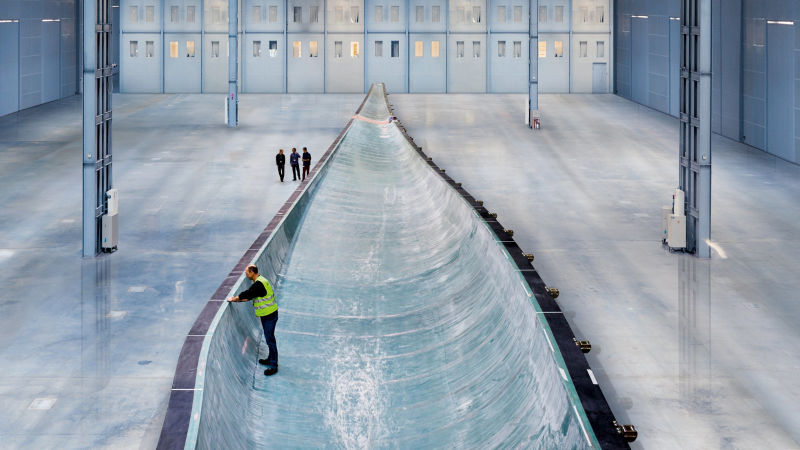 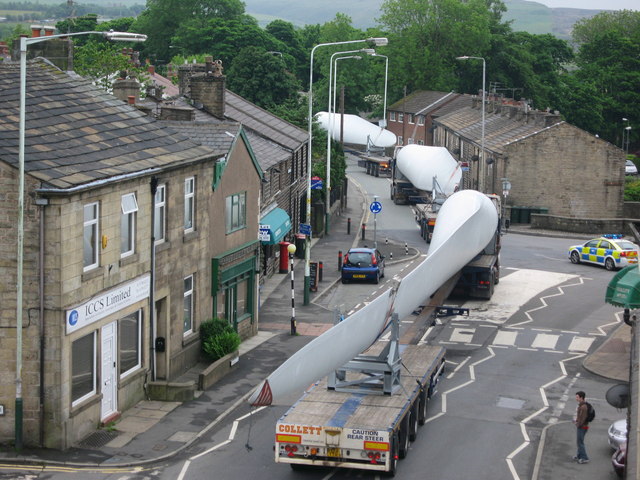 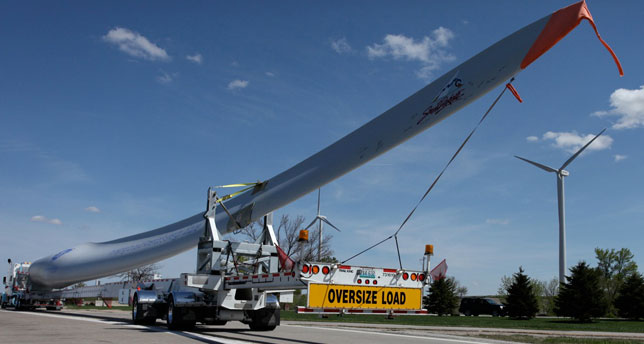 ZEPHYR
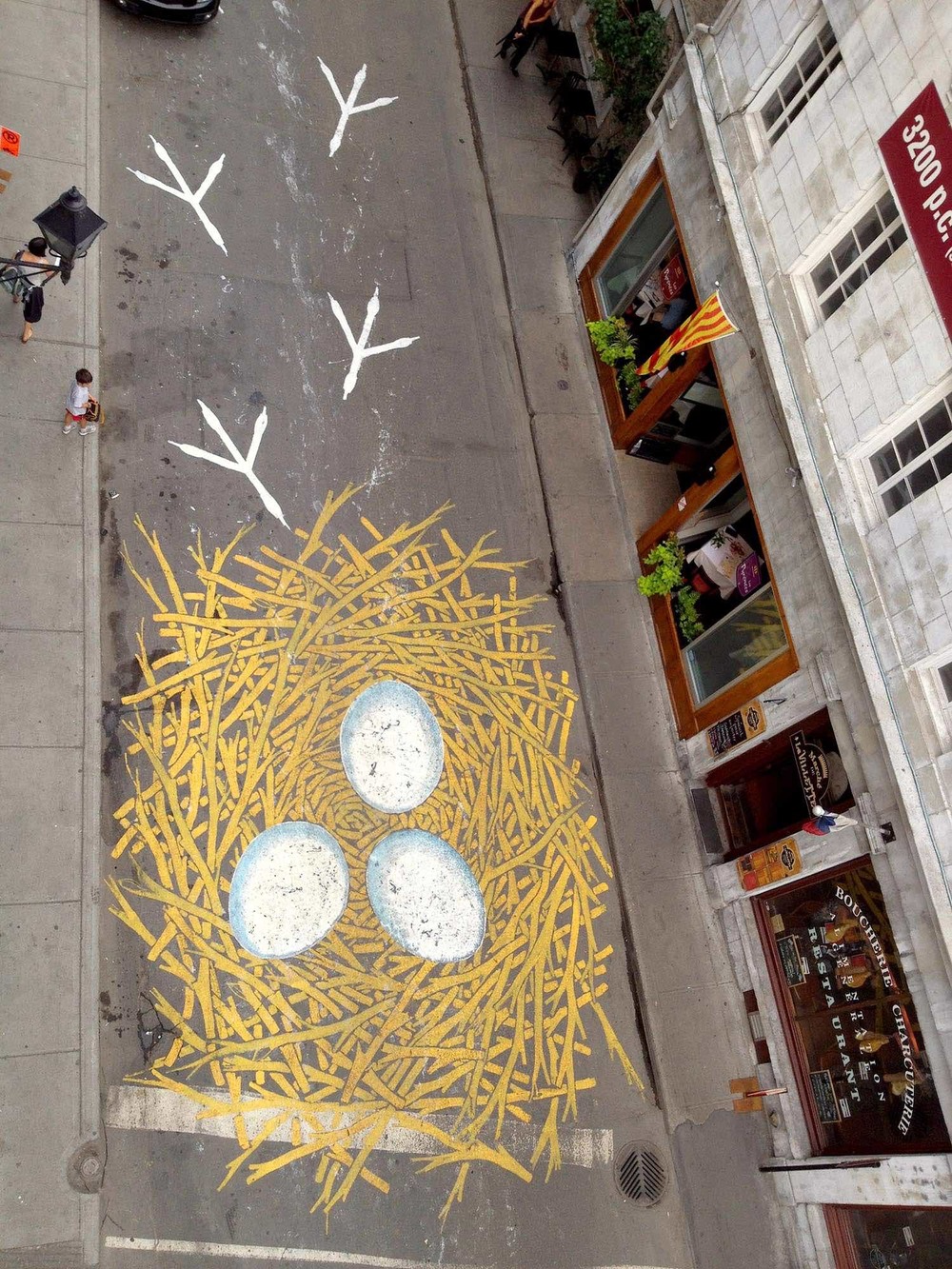 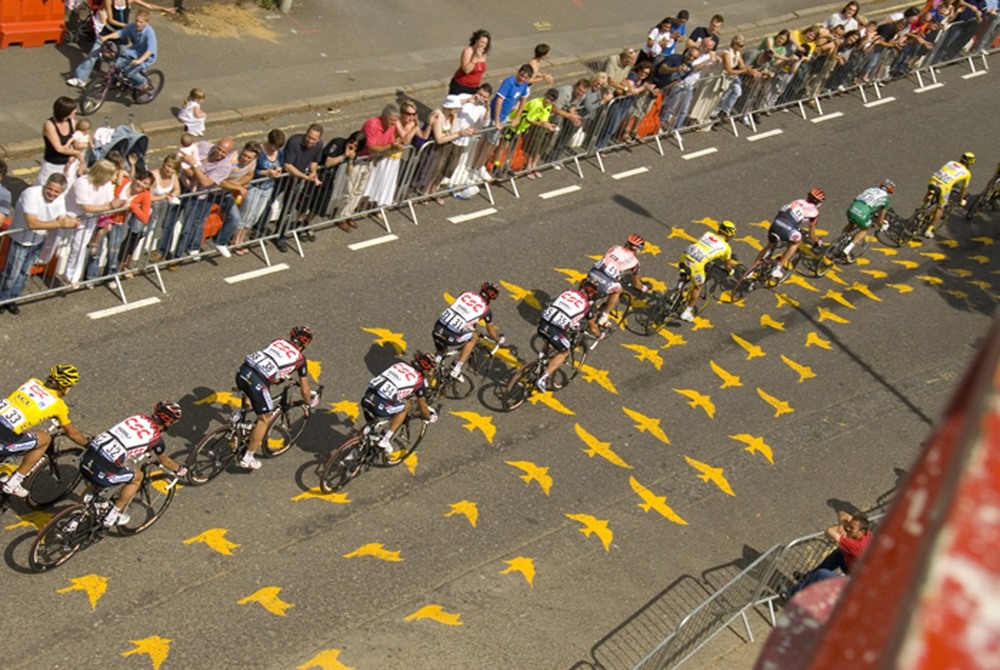 Roadsworth
For Ferensway
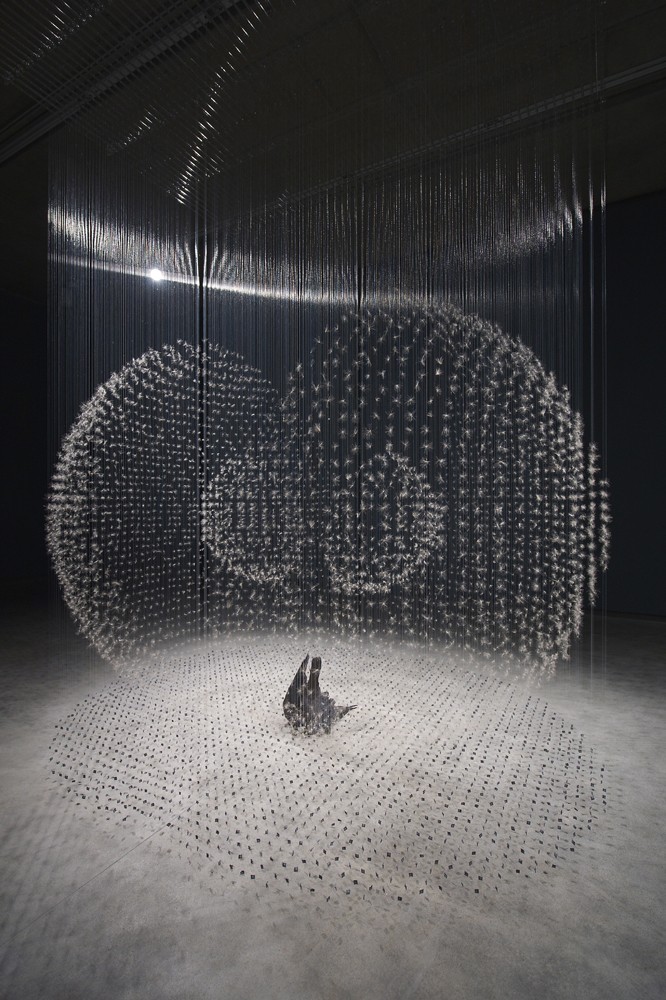 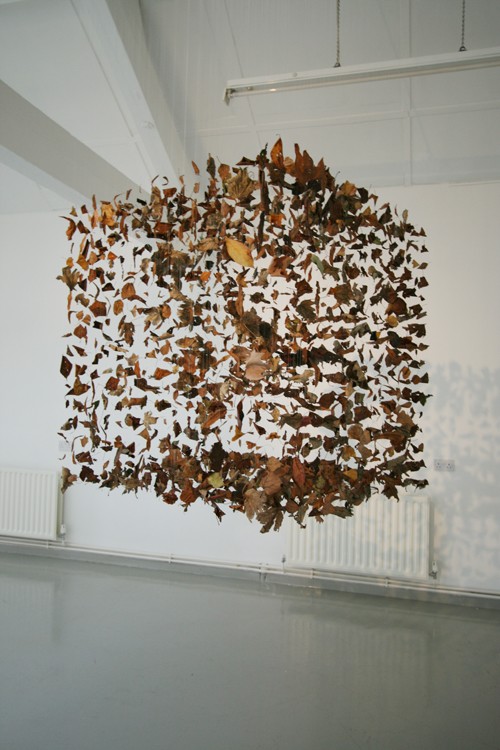 Claire Morgan
For Princes Quay
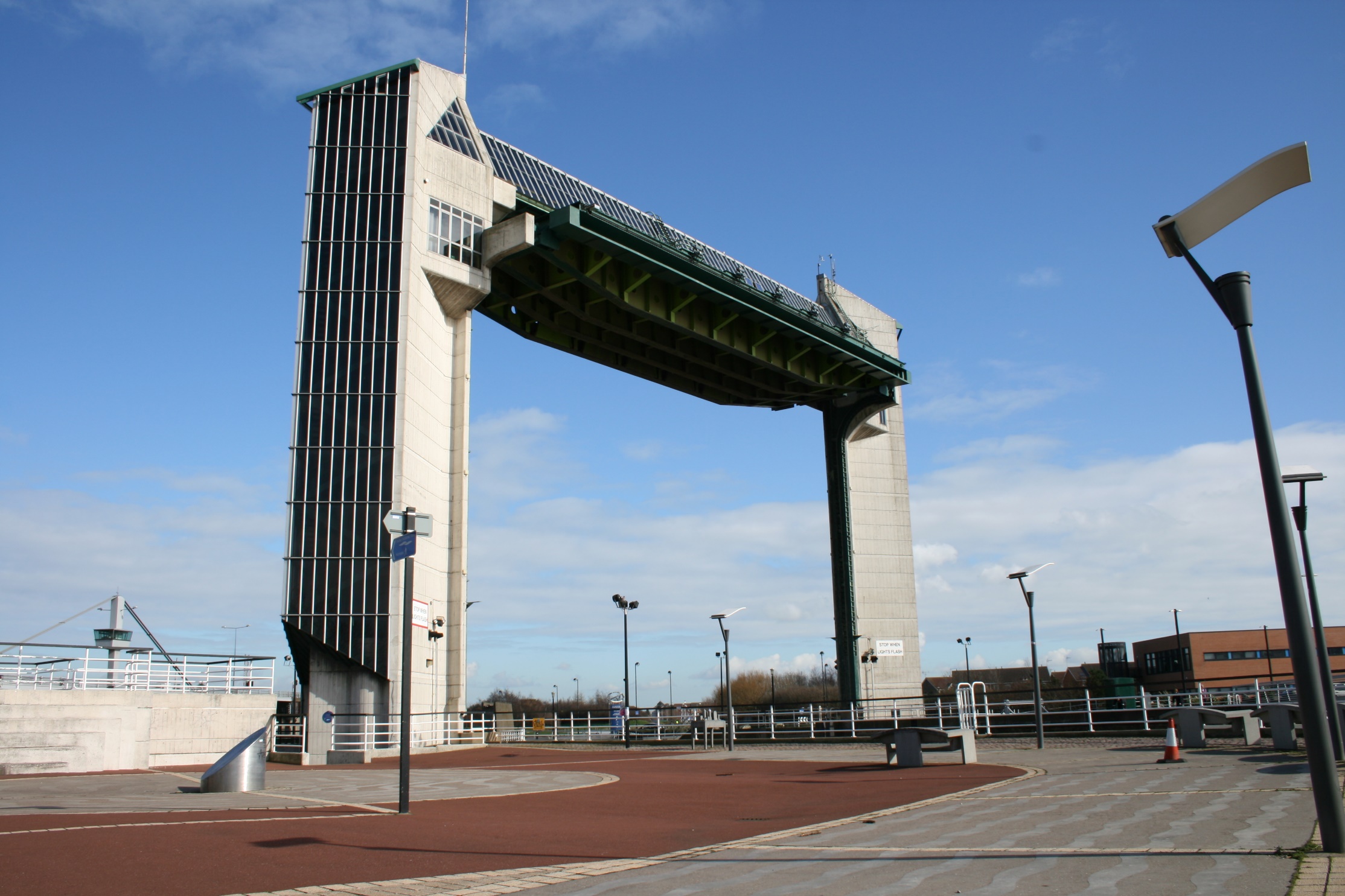 Hull Tidal Barrier
Text will run up the side elevation
Apr – JunRoots and Routes
Research and installation commission linked to Transmigration – the Lazarus Hotel and the Railway Platform
The Deep commission – runs through April – October
Sound installation for Trinity House Chapel linked to the sea (Chris Watson) possible co commission with BBC and/or The Deep co-commissioned
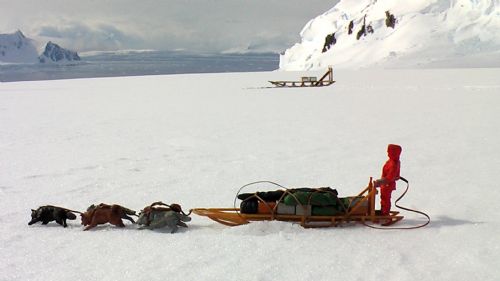 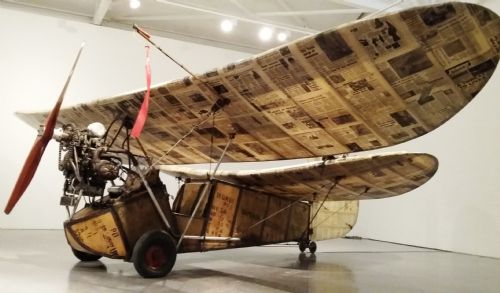 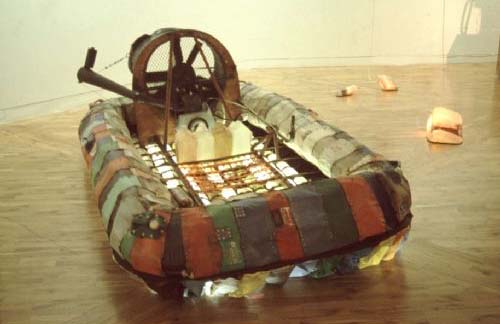 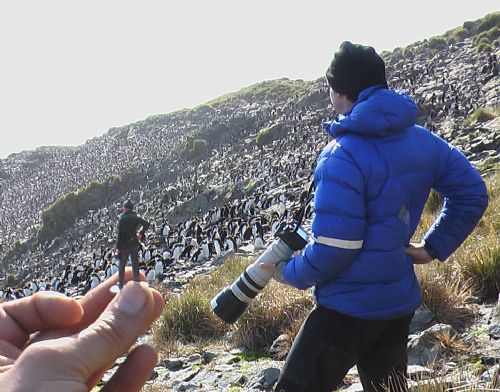 Chris Dobrowolski
For The Deep
Jul – SeptFreedom
“Paper City” GF Smith opens Freedom season with one weekend of high profile installations in paper across Hull co-commissioned
RIBA artist/architect competition winning installation on site July – October co-commissioned
Summer School with a difference at Hull School of Art and Design, plus ongoing events
Participative public work by Candy Chang installed August – September, culminates with Freedom Festival
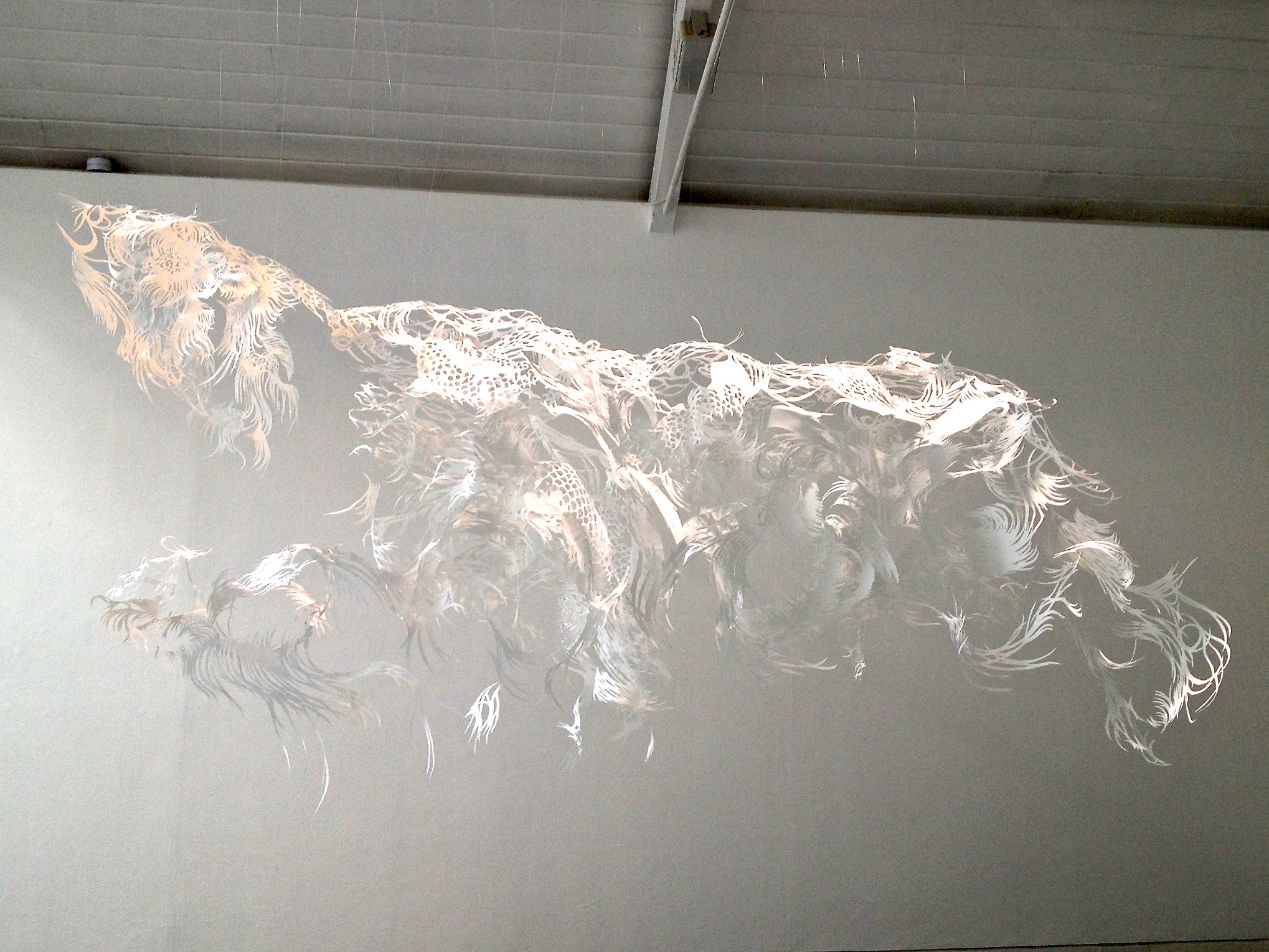 Nahoko Kojima
Paper Cutting
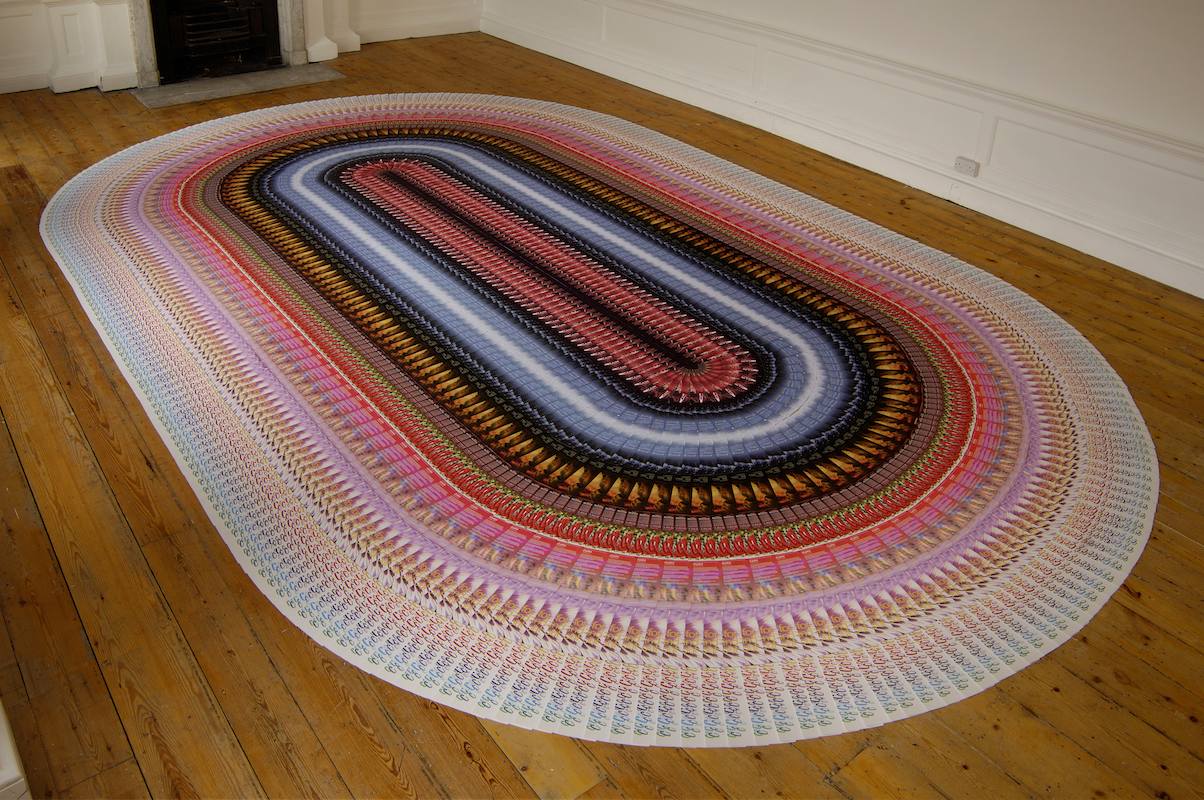 Leo Fitzmaurice
Nightclub flyers rug
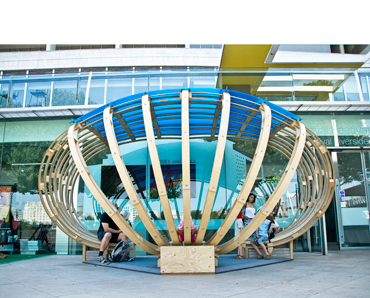 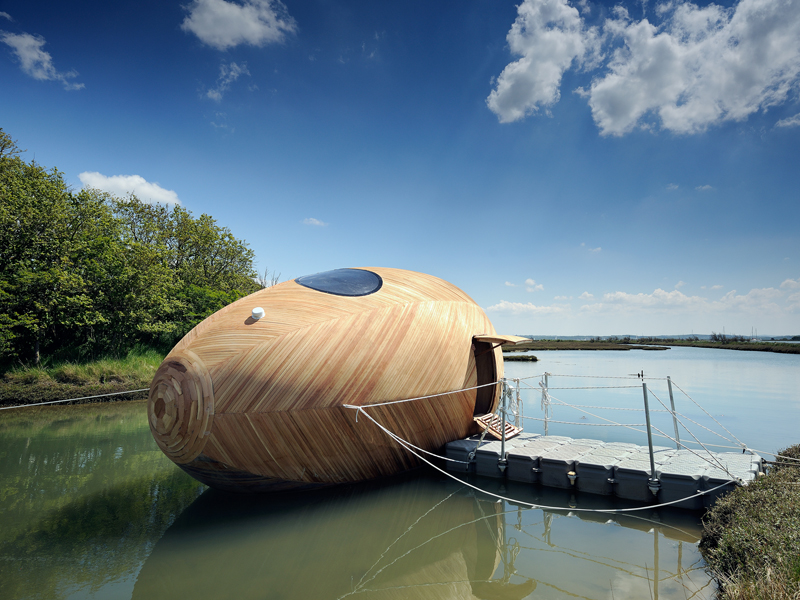 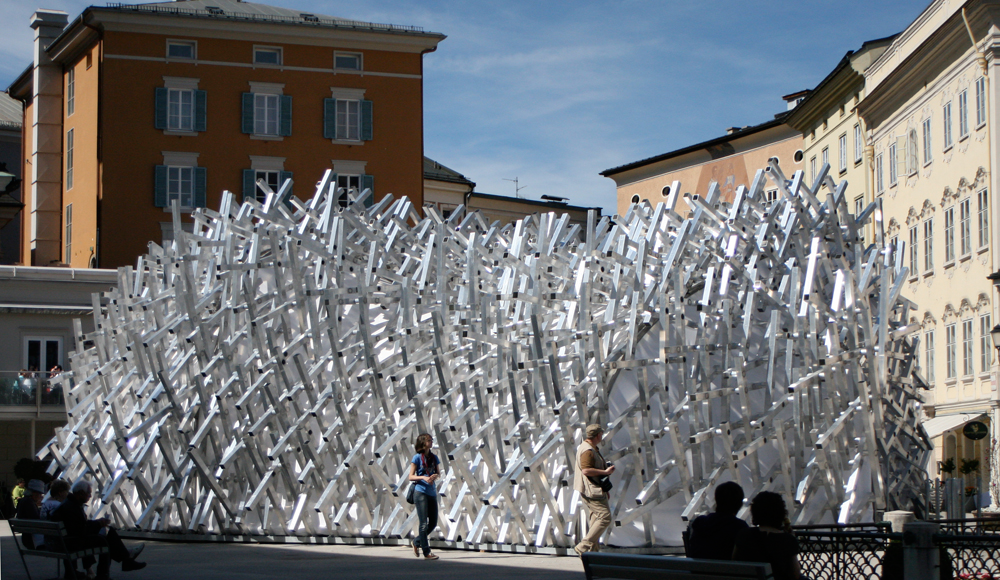 Temporary structures designed for competitions
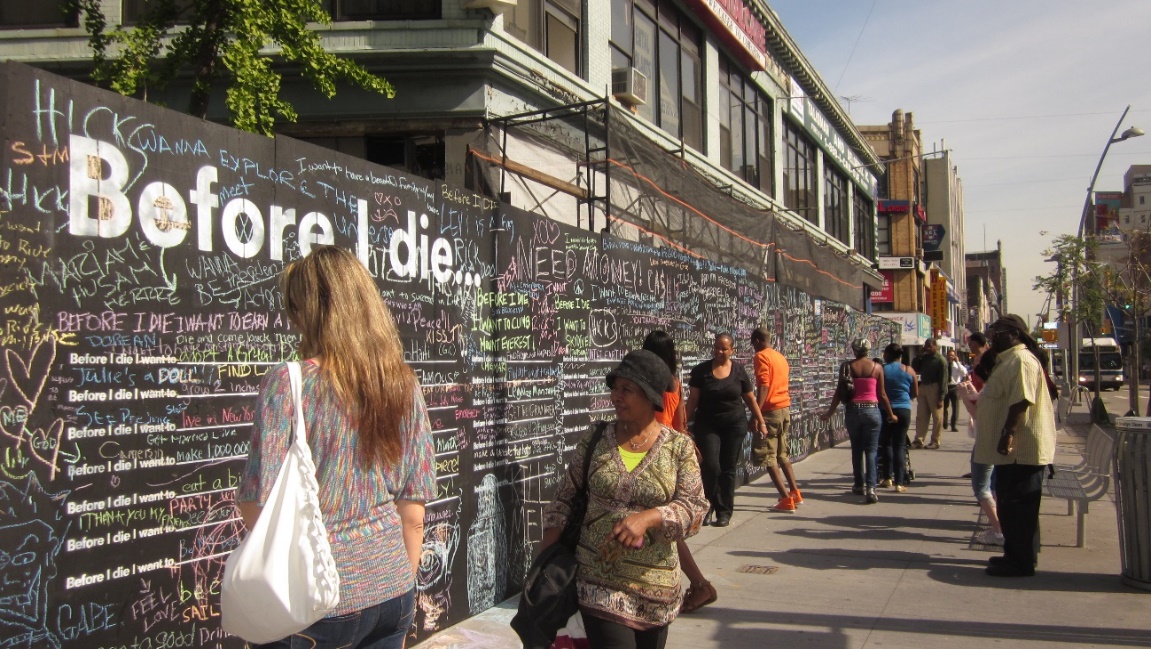 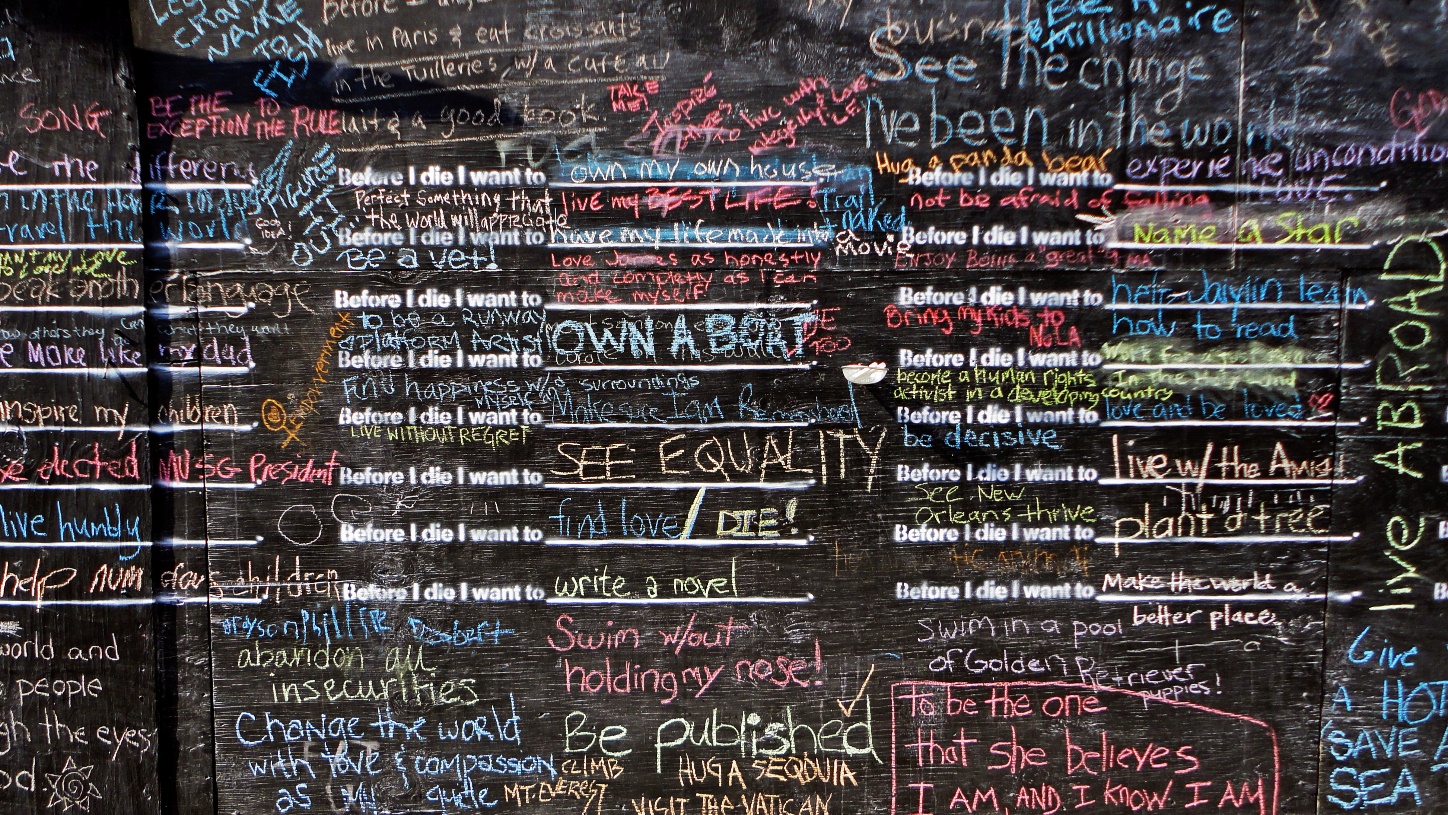 Candy Chang “Before I die”
Oct – DecTell the World
Daan Roosegarde (Rotterdam) commissioned  installation to coincide with Turner Prize.
Princes Quay Santa’s Grotto and Christmas Decorations  - by an artist/designer co-commissioned  
Trinity Square/Holy Trinity – Northern Lights lighting transformation by Nayan Kulkarni
Hull Christmas Lights – designed by artist/architect co-commissioned
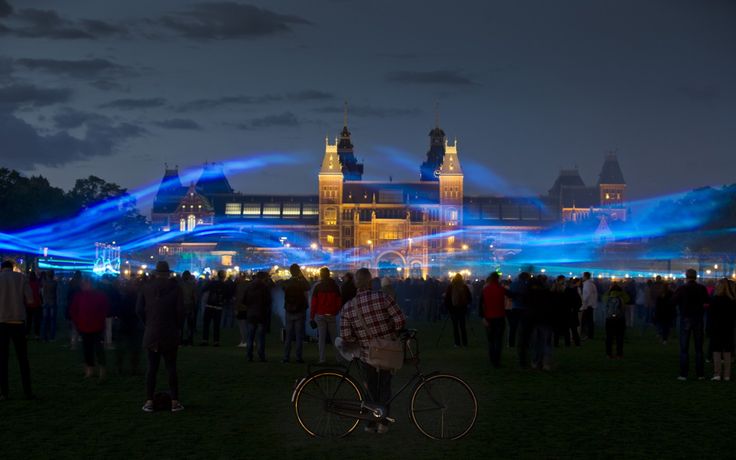 Studio Roosegaard
“Waterlicht”
The big commission…
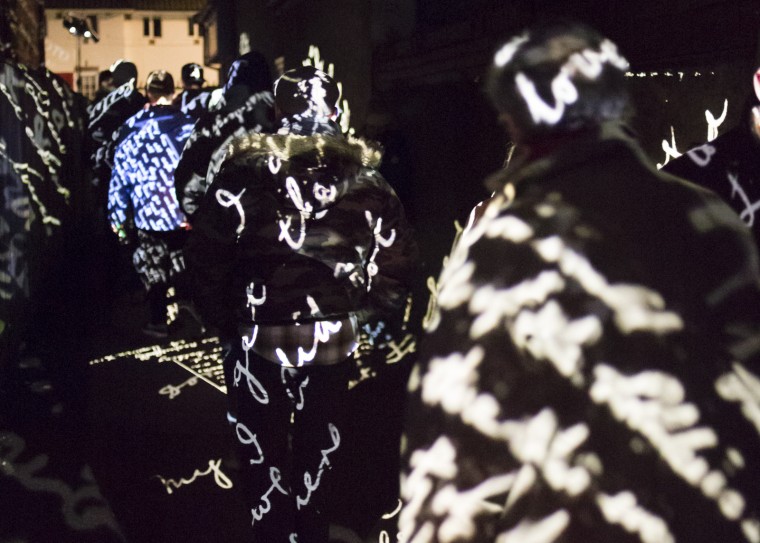 Nayan Kulkarni
For Trinity Square
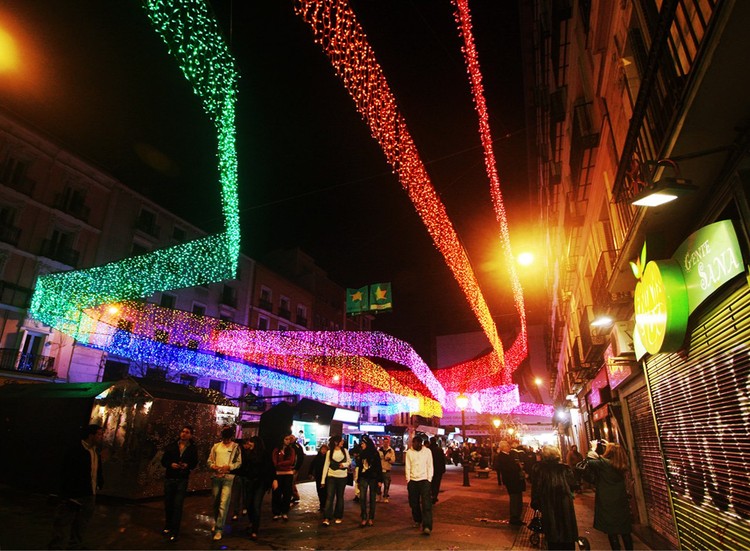 Sergio Sebastian
Christmas Lights, Madrid
Possibles to come…
The Iceland link
Krystof W